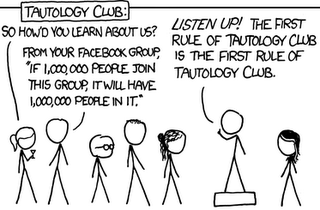 Announcements
Homework #2 due today
Solutions available (paper format) in front
HW #3 will be posted tonight
Inference Rules
Each inference rule is written as:
    ...which means that if both A and B
     are true then you can infer C and
     you can infer D.
For rule to be correct  (A  B)  C  and 
    (A  B)  D  must be a tautologies

Sometimes rules don’t need anything to start with.  These rules are called axioms:
e.g. Excluded Middle Axiom
A, B  
∴ C,D
∴  p p
Simple Propositional Inference Rules
Excluded middle plus two inference rules per binary connective, one to eliminate it and one to introduce it
Elim
Intro
p  q 
∴ p, q
p, q   
∴ p  q

p           
∴ p  q, q  p
p  q , p
∴ q

p  q  
∴ p  q
p, p  q
∴  q
Direct Proof Rule
Not like other rules
Important: Application of Inference Rules
You can use equivalences to make substitutions
    of any sub-formula.

Inference rules only can be applied to whole formulas (not correct otherwise).
     e.g.  1.  p  q                 given
             2.  (p  r)  q           intro  from 1.
Does not follow!  e.g . p=F, q=F, r=T
CSE 311: Foundations of Computing
Fall 2013
Lecture 7:  Proofs
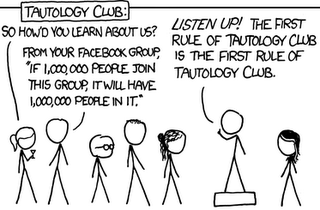 Proofs
Show that r follows from p  s, q  r, and s q.
Direct Proof of an Implication
p  q denotes a proof of q given p as an assumption

The direct proof rule:
  If you have such a proof then you can conclude        
  that p  q is true

    Example:		1.   p            			assumption                               	            		2.   p  q      		intro for  from 1                             		3.   p  (p  q)     direct proof rule
proof subroutine
Proofs using the direct proof rule
Show that p  r follows from q and (p  q)  r

1.   q                     	given
 (p  q)  r     	given
         	3.   p            		assumption
        	4.   p  q      	from 1 and 3 via Intro  rule    	    	5.   r             	modus ponens from 2 and 4
6.    p  r              	direct proof rule
Example
Prove:  (p  q)  (p  q)
Example
Prove:    ((p  q)  (q  r))  (p  r)
One General Proof Strategy
Look at the rules for introducing connectives to see how you would build up the formula you want to prove from pieces of what is given

Use the rules for eliminating connectives to break down the given formulas so that you get the pieces you need to do 1.

Write the proof beginning with what you figured out for 2 followed by 1.
Inference rules for quantifiers
P(c) for some c
x P(x)
∴ P(a) for any a
∴ x P(x)
“Let a be anything*”...P(a)
x P(x)
∴ P(c) for some special** c
∴ x P(x)
** By special, we mean that c is a name for a value where P(c) is true. We can’t use anything else about that value, so c has to be a NEW variable!
* in the domain of P
Proofs using Quantifiers
“There exists an even prime number”
Prime(x): x is an integer > 1 and x is not a multiple of any integer strictly
between 1 and x
Even(x)  y  (x=2y)     
Odd(x)   y  (x=2y+1)
Domain: Integers
Even and Odd
Prove: “The square of every even number is even.”
      Formal proof of:  x (Even(x)  Even(x2))
Even(x)  y  (x=2y)     
Odd(x)   y  (x=2y+1)
Domain: Integers
Even and Odd
Prove: “The square of every odd number is odd”
       English proof of:   x (Odd(x)Odd(x2))

   Let x be an odd number.
   Then x=2k+1 for some integer k (depending on x)
   Therefore x2=(2k+1)2= 4k2+4k+1=2(2k2+2k)+1.
   Since 2k2+2k is an integer, x2 is odd.                        
Proof by Contradiction:  One way to prove p
If we assume p and derive False (a contradiction), then we have proved p.

                         1.  p         assumption
                          ...
                         3.  F
          4.   p  F         		direct Proof rule
          5.   p  F       		equivalence from 4
          6.   p              		equivalence from 5